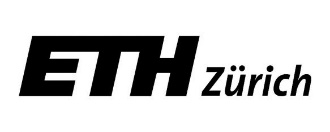 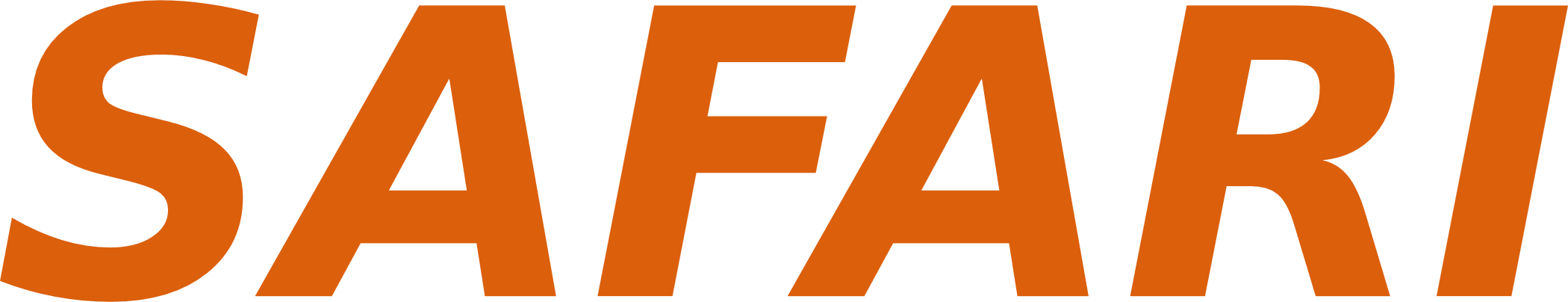 Bit-Exact ECC Recovery (BEER):Determining DRAM On-Die ECC Functions by Exploiting DRAM Data Retention Characteristics
Minesh Patel, Jeremie S. Kim
Taha Shahroodi, Hasan Hassan, Onur Mutlu
MICRO 2020 (Session 2C – Memory)
[Speaker Notes: Hi, I’m Minesh, and today I will introduce BEER.

[CLICK]]
Minimum viable operating timings?
Temperature dependence?
Aggregate 
failure rates?
‘Weak’ cell 
locations?
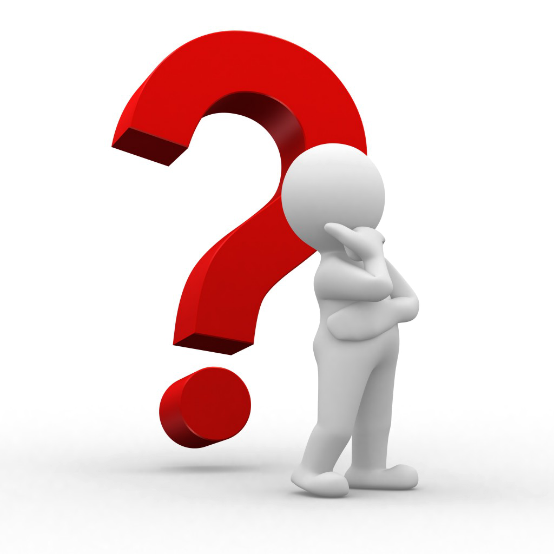 Statistical error distributions?
What are the DRAM chip’s
reliability characteristics?
Inter-chip variation?
System Designer
Test/Validation Engineer
Research Scientist
Third-party 
DRAM consumer
2
[Speaker Notes: Third-party DRAM consumers often ask the question 
[CLICK] 
“What are a DRAM chip’s reliability characteristics?”

This includes things like
[CLICK] Aggregate failure rates
[CLICK] minimum viable operation timings
[CLICK] And many other reliability-related questions

[CLICK]]
DRAM Testing and 
Error Characterization
On-die ECC
Unknown &
Proprietary
Study observed bit flips
Study observed bit flips
Bit flips obfuscated by on-die ECC
No feedback to CPUupon error correction
3
[Speaker Notes: The way to answer these questions is with extensive DRAM testing and error characterization
[CLICK] 
Given a DRAM chip
[CLICK] 
We study the observed bit flips when errors occur
[CLICK] 
However, modern DRAM chips include on-die ECC, which are
[CLICK] unknown and proprietary
[CLICK] and provide no feedback to the CPU upon error correction
[CLICK] Therefore, on-die ECC obfuscates the errors we wish to study
[CLICK]]
DRAM Testing and 
Error Characterization
On-die ECC
On-die ECC complicates 
third-party DRAM testing
Unknown &
Proprietary
Study observed bit flips
Bit flips obfuscated by on-die ECC
No feedback to CPU
4
[Speaker Notes: This means that on-die ECC complicates third-party DRAM testing]
Overcoming Challenges of On-Die ECC
Our goal:
Determine exactly how on-die ECC 
obfuscates errors (i.e., its parity-check matrix)
DRAM Chip
ECC
Logic
I/O
Data
5
[Speaker Notes: To overcome these challenges
[CLICK] 
our goal in this work is to determine exactly how on-die ECC obfuscates errors. 
In other words, its parity-check matrix.
[CLICK] 
In the context of a DRAM chip, 
[CLICK] 
we want to know exactly what happens within the ECC logic.
[CLICK]]
BEER Methodology
Induce uncorrectable errors
1
Aggregate unique error patterns
2
Solve for the parity-check matrix
3
BEER requires no special hardware or knowledge

https://github.com/CMU-SAFARI/BEER
6
[Speaker Notes: To this end, we introduce BEER, a new three-step testing methodology that
[CLICK]
First induces uncorrectable errors in a DRAM chip
[CLICK]
Then aggregates unique error patterns observed
[CLICK]
And finally solves for the parity-check matrix given the unique patterns
[CLICK] 
BEER requires no special hardware or knowledge
And we release our implementation as open-source on github]
Experimental demonstration 
80 LPDDR4 DRAM chips 
(3 major manufacturers)
Two-Part Evaluation
Simulated correctness and practicality 
Over 100,000 representative ECC codes 
of varying word lengths (4 – 247 bits)
7
[Speaker Notes: We evaluate BEER in two ways.
[CLICK]
First, an experimental demonstration using real LPDDR4 DRAM
[CLICK]
Second, in simulation to show BEER’s correctness and practicality for various representative on-die ECC codes.]
Different manufacturers appear to use different parity-check matrices
Chips of the same model appear to use identical parity-check matrices
Experimental demonstration 
80 LPDDR4 DRAM chips 
(3 major manufacturers)
Two-Part Evaluation
BEER works for                            all simulated test cases
BEER is practical in both            runtime and memory usage
Simulated correctness and practicality 
Over 100,000 representative ECC codes 
of varying word lengths (4 – 247 bits)
8
[Speaker Notes: Our experiments show that:
different manufacturers appear to use different parity-check matrices
and chips of the same model appear to use identical matrices
[CLICK]
Our simulations show that 
BEER works for all simulated test cases
And is practical in terms of both runtime and memory usage
[CLICK]]
Studying raw bit 
error properties
Crafting worst-case 
test patterns
Characterizing Errors
Testing and Validation
Profiling for 
error-prone 
physical cells
Root-cause 
failure 
analysis
BEER
Use Cases
Designing 
Systems
Improving 
on-die ECC
System-level
error-mitigation
mechanisms
9
[Speaker Notes: To learn more about BEER and its use cases
[CLICK]


== OLD with anims ==
Finally, we show how knowing the parity-check matrix via BEER is useful in practice for
[CLICK]
Error characterization studies
[CLICK]
Efficient testing and validation
[CLICK]
And designing reliable systems
[CLICK]]
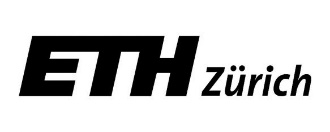 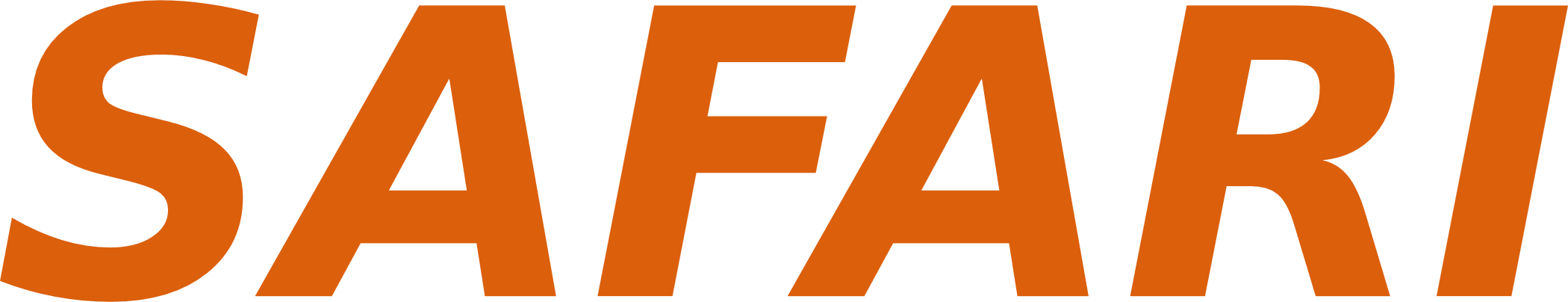 Bit-Exact ECC Recovery (BEER):Determining DRAM On-Die ECC Functions by Exploiting DRAM Data Retention Characteristics
Minesh Patel, Jeremie S. Kim
Taha Shahroodi, Hasan Hassan, Onur Mutlu
MICRO 2020 (Session 2C – Memory)
[Speaker Notes: Please attend my talk at MICRO 2020.
[END]

== OLD ==
If you are interested in our work, please see our paper and the full presentation in MICRO 2020.]